Alma new UX – UB Mannheim als Betatester
Dr. Christian Hänger
Arbeitsgruppe Alma UX
Unzufriedenheit der Community mit aktuellem Alma UI: zu viele Klicks, Unübersichtlichkeit
Internationale Arbeitsgruppe für Redesign der Alma-Oberfläche (Alma PWG und andere Alma-Bibliotheken)
Kommunikation über Basecamp
Sarah Krieg (UB Mannheim) vertritt deutschsprachige Community
Alma – UX rollout plan
[Speaker Notes: https://sandbox02-eu.alma.exlibrisgroup.com/mng/login?institute=49MAN_INST&auth=local]
Alma UX: Look & Feel
Neue UI aktivieren
Alma UX: Administrator
Integrationsprofile
Aktive Fernleihe
Passive Fernleihe
Erwerbung eines Print-Mediums
Demo: Aktivierung eines E-Book-Pakets
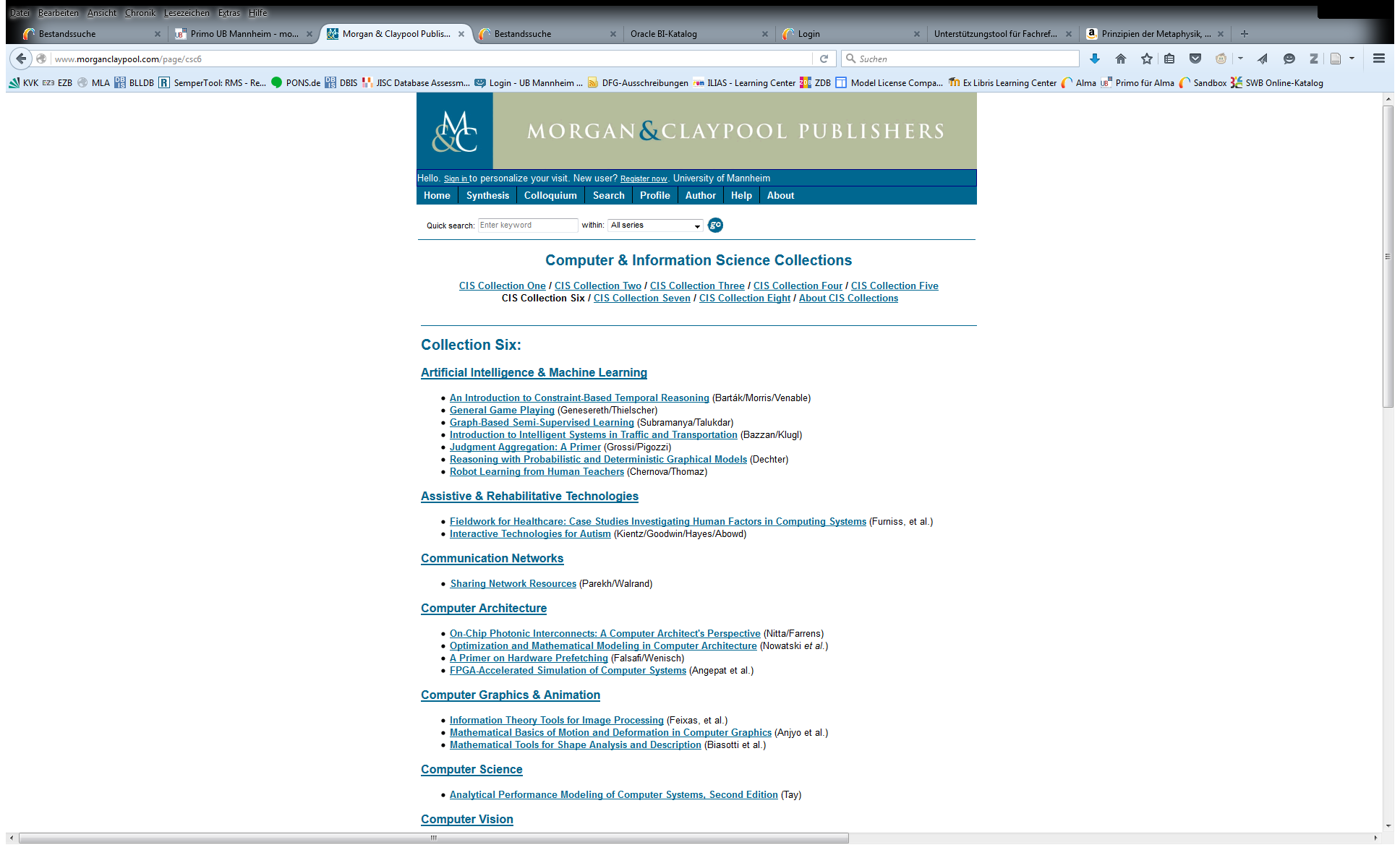 11
[Speaker Notes: Pakete lassen sich natürlich genauso bestellen wie einzelne E-Books. Die Aktivierung ist aber auch ohne Bestellung möglich – das zeige ich jetzt am Beispiel der „Morgan and Claypool Computer and Information Science Collection Six“
Alma-Suche gezielt nach „Elektronischer Sammlung“]
Aktivierung eines E-Book-Pakets
thank you for your attention!
Christian.haenger@bib.uni-mannheim.de